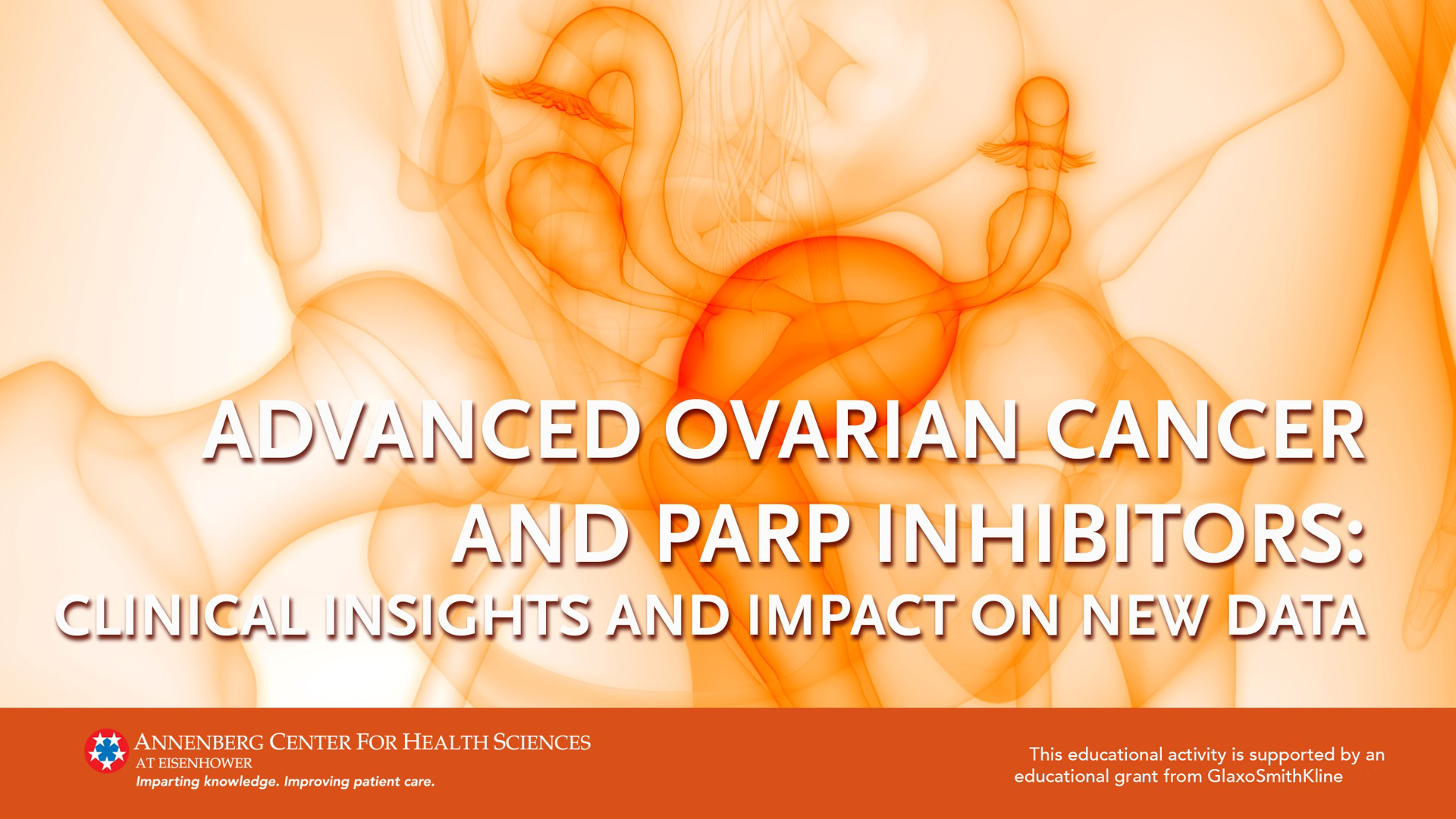 Learning Objectives
Summarize the latest evidence on poly ADP ribose polymerase (PARP) inhibitors in ovarian cancer (knowledge)
Incorporate evidence-based research into clinical practice to improve patient outcomes (competence)
Niraparib maintenance therapy in patients with platinum-sensitive recurrent ovarian cancer using an individualized starting dose (NORA): a randomized, double-blind, placebo-controlled phase III trialWu XH, et al. Ann Oncol. 2021;32(4):512-521
Phase III NORA Study of Niraparib Maintenance in PSROCa
R
2:1
Primary Endpoint 
PFSf

Secondary Endpoints
CFIg
TFSTh
OS
Niraparibd
N = 177e
Inclusion criteria:
Women ≥18 y
Histologically confirmed high-grade (grade 2 or 3) serous OCb 
Received ≥2 prior lines of PTC
Achieved CR or PRc
No prior PARP inhibitor treatment
aRandomized, placebo-controlled, double-blind, phase III study conducted at 30 study centers in China.
bCollective term for ovarian, fallopian tube or primary peritoneal carcinoma.
cPatients must have achieved a clinical CR or PR based on RECIST v1.1 with recurrence ≥6 mos after completing penultimate line of therapy. The most recent round of chemotherapy should have included ≥4 cycles of platinum-containing chemotherapy (carboplatin, cisplatin or nedaplatin).
dPatients randomized initially to receive oral niraparib (300 mg/day) or matched placebo until disease progression or unacceptable toxicity. Following a protocol amendment, patients with a bodyweight <77 kg or a platelet count <150 × 103/ml received 200 mg/day, and all other patients 300 mg/day, as an ISD.
eThe first 16 patients were randomly assigned to receive niraparib (300 mg/day) or placebo. Following protocol amendment, remaining patients were randomized to receive niraparib ISD or matching placebo.
fPFS, as assessed by BICR using RECIST v1.1, defined as the time from randomization to disease progression or death from any cause, whichever occurred first.
gDefined as the time from the end of the most recent platinum-based treatment to the beginning of the next anticancer treatment (excluding maintenance therapy).
hDefined as the time from randomization to initiation of subsequent anticancer treatment.
BICR, blinded independent central review; CFI, chemotherapy-free interval; CR, complete response; ISD, individualized starting does; OC, ovarian cancer; OS, overall survival; PARP, poly(ADP-ribose) polymerase; PFS, progression-free survival; PR, partial response; PTC, platinum-based chemotherapy; PSROC, platinum-sensitive recurrent ovarian cancer; TFST, time to first-subsequent treatment.
Placeboe
N =88
Wu XH, et al. Ann Oncol. 2021;32(4):512-521.
Phase III NORA Study of Niraparib Maintenance in PSROC
Methods
Phase III, double-blind, placebo-controlled study conducted at 30 centers in China
Adults (N=265) with PSROC who had responded to their most recent PTC were randomized 2:1 to:
Oral niraparib or
Placebo until disease progression or unacceptable toxicity
Of the 265 patients:
16 were randomized to niraparib at a fixed dose of 300 mg/d or placebo 
After a protocol amendment, 249 were randomized using an ISD
Bodyweight <77 kg or a platelet count <150,000/mL  niraparib 200 mg/d or placebo
All others received 300 mg/d
With the ISD-based randomization
14 received niraparib 300 mg or placebo (median body weight 82.5 kg)
235 received niraparib 200 mg or placebo (median body weight 59.0 kg)
The primary end point was PFS assessed by BICR
Secondary endpoints included CFI, TFST, and OS
BICR, blinded independent central review; CFI, chemotherapy-free interval; ISD, individualized starting dose; OC, ovarian cancer; OS, overall survival; PFS, progression-free survival; PSROC, platinum-sensitive recurrent ovarian cancer; PTC, platinum-based chemotherapy; TFST, time to first-subsequent treatment
Wu XH, et al. Ann Oncol. 2021;32(4):512-521
Phase III NORA Study of Niraparib Maintenance in PSROC
Key Efficacy Findings
Niraparib maintenance treatment reduced the risk of disease progression or death by 68% vs placebo
At an overall median follow up of 15.8 mos, the median PFS was:
Niraparib: 18.3 mos
Placebo: 5.4 mos
HR 0.32; P<.0001
The PFS benefit was similar in patients receiving an ISD, regardless of BRCA mutation status. Median PFS (niraparib vs placebo):
With germline BRCA mutations (not reached vs 5.5 mos; HR 0.22)
Without germline BRCA mutations (11.1 versus 3.9 mos; HR 0.40)
In patients receiving an ISD, the median PFS was:
Niraparib: 18.3 mos
Placebo: 5.4 mos
HR 0.30
HR, hazard ratio; ISD, individualized starting does; PFS, progression-free survival; PSROC, platinum-sensitive recurrent ovarian cancer
Wu XH, et al. Ann Oncol. 2021;32(4):512-521
Phase III NORA Study of Niraparib Maintenance in PSROC
Key Efficacy Findings (cont)
Median CFI
Niraparib: 18.5 mos
Placebo: 9.7 mos
HR 0.34; P<.0001
Median time to first-subsequent treatment
Niraparib: 16.7 mos
Placebo: 7.7 mos 
HR 0.35; P<.0001 
At the time of the data cut-off, median OS had not been reached in either treatment group
CFI, chemotherapy-free interval; OS, overall survival; PSROC, platinum-sensitive recurrent ovarian cancer
Wu XH, et al. Ann Oncol. 2021;32(4):512-521
Phase III NORA Study of Niraparib Maintenance in PSROC
Key Safety Findings
Grade ≥3 TEAE
Niraparib: 50.8%
Placebo: 19.3%
Most common grade 3/4 adverse events were hematological in nature (niraparib vs placebo): 
Decreased neutrophil count (20.3% vs 8.0%)
Anemia (14.7% vs 2.3%)
Decreased platelet count (11.3% vs 1.1%)
In surveillance for AEs of special interest, one case of treatment-related fatal acute leukemia (classification undefined) was reported in the niraparib group after the primary data cut-off date
Dose reductions related to TEAEs:
Niraparib: 59.9%
Most hematological in nature
Placebo: 13.6%
Treatment-related discontinuation:
Niraparib: 4.0%
Placebo: 5.7%
AE, adverse event; PSROC, platinum-sensitive recurrent ovarian cancer; TEAE, treatment-emergent adverse event
Wu XH, et al. Ann Oncol. 2021;32(4):512-521
Patient-centred outcomes and effect of disease progression on health status in patients with newly diagnosed advanced ovarian cancer and a BRCA mutation receiving maintenance olaparib or placebo (SOLO1): a randomised, phase 3 trialFriedlander M, et al. Lancet Oncol. 2021;22(5):632-642
Phase III SOLO1 Study of Olaparib Maintenance in Newly Diagnosed Advanced OC with BRCAma
Re
2:1
Olaparib 300 mg bid
N = 260
Primary Endpoint 
PFSf
Secondary Endpoints
Time to first and second subsequent therapy
OS
HRQoLg
Exploratory endpoints
QA-PFSh
PROsi
Inclusion criteria:
Women ≥18 y
ECOG PS 0–1
Newly diagnosed advanced, OCb with a BRCAmc
In clinical CR or PR to PTCd
Life expectancy ≥16 wks
No prior PARP inhibitor therapy
No history of AML or MDS
aRandomized, placebo-controlled, double-blind, international phase III study done in 118 centers and 15 countries.
bCollective term for high-grade serous or endometrioid ovarian cancer, primary peritoneal cancer, or fallopian tube cancer.
cDeleterious or suspected deleterious germline or somatic BRCA mutation.
dPatients must have achieved a clinical CR or PR (based on modified RECIST, version 1.1 criteria and cancer antigen concentration) after PTC without bevacizumab.
eRandomization within 8 wks of completing PTC.
fPFS, as assessed by BICR using RECIST v1.1, defined as the time from randomization until objective radiological disease progression or death.
gChange from baseline in the FACT-O Trial Outcome Index (TOI) score for the first 24 mos.
hDefined as the time from randomization until objective radiological progression [modified RECIST version 1.1 criteria] or death from any cause—whichever occurred first.
iProportion of patients reporting FACT-O nausea, vomiting, or lack of energy, and patient responses to single item FACT-O and FACT-O GF7 at baseline and up to 24 mos.
AML, acute myeloid leukemia; BICR, blinded independent central review; BRCAm, BRCA mutation-positive; CR, complete response; ECOG, Eastern Cooperative Oncology Group; HRQoL, health-related quality of life; MDS, myelodysplastic syndrome; OC, ovarian cancer; OS, overall survival; PARP, poly(ADP-ribose) polymerase; PFS, progression-free survival; PR, partial response; PRO, patient-reported outcome; PTC, platinum-based chemotherapy; PS, performance status; QA-PFS, quality-adjusted PFS.
Placebo
N =131
Friedlander M, et al. Lancet Oncol. 2021;22(5):632-642.
Phase III SOLO1 Study of Olaparib Maintenance in Advanced OC
Methods
Women age ≥18 y, with an ECOG PS 0/1 and newly diagnosed, advanced OC with a BRCAm, who had experienced clinical CR or PR to PTC
Randomized 2:1 for ≤ 2 y of treatment with:
Olaparib 300 mg (two 150-mg tablets) BID
Placebo
Primary endpoint: PFS
Secondary endpoints: time to first and second subsequent therapy, OS, HRQoL
Study reports prespecified primary HRQOL endpoint of change from baseline in the FACT-O TOI score for the first 24 mos and prespecified exploratory endpoints of QA-PFS and TWiST
BRCAm, BRCA mutation-positive; CR, complete response; FACT-O, Functional Assessment of Cancer Therapy–Ovarian Cancer; HRQoL, health-related quality of life; OC, ovarian cancer; OS, overall survival; PFS, progression-free survival; PR, partial response; PTC, platinum-based chemotherapy; QA-PFS, quality-adjusted PFS; TWiST, time without significant symptoms of toxicity
Friedlander M, et al. Lancet Oncol. 2021;22(5):632-642.
Phase III SOLO1 Study of Olaparib Maintenance in Advanced OC
Primary Findings
Previously published results showed that maintenance olaparib reduced the risk of disease progression or death significantly vs placebo (HR 0.30).
Long-term follow-up showed 5-y PFS:
Olaparib 48.3%
Placebo 20.5%
HR, hazard ratio; OC, ovarian cancer; PFS, progression-free survival
Friedlander M, et al. Lancet Oncol. 2021;22(5):632-642.
Phase III SOLO1 Study of Olaparib Maintenance in Advanced OC
Key Efficacy Findings
No clinically meaningful change in TOI score noted at 24 mos within or between groups
Between-group difference in TOI score was -3.00 (P=.0010)
Adjusted mean change from baseline at 24 mos was:
Olaparib 0·30 points
Placebo 3.30 points
Median PFS
Olaparib: not reached
Placebo: 13.8 mos
Mean QA-PFS
Olaparib: 29.75 mos (P<.0001)
Placebo 17.58 mos
Mean TWiST:
Olaparib: 33.15 mos (P<.0001)
Placebo 20.24 mos
OC, ovarian cancer; OS, overall survival; PFS, progression-free survival; PR, partial response; QA-PFS, quality-adjusted PFS; TOI, Trial Outcome Index; TWiST, time without significant symptoms of toxicity.
Friedlander M, et al. Lancet Oncol. 2021;22(5):632-642.
Phase III SOLO1 Study of Olaparib Maintenance in Advanced OC
Key Safety Findings
After commencing olaparib or placebo, a between-group difference at week 5 observed, indicating early impact of AEsa
30% of olaparib patients reported still being bothered by treatment side effects vs 11% of placebo patients
Over time, the proportion of patients not bothered or only a little bothered by treatment side-effects increased, with relatively small differences between treatment groups
Based on the EQ-5D-5Lb health status indices and EQ-5D-5L VAS scores up to 24 mos, overall health status maintained in patients who remained progression free
Radiologic progression associated with decreasing health status overall
Clinically meaningful seven-point worsening noted in the EQ-5D-5L VAS score compared with the last progression-free visit
Proportion of patients reporting any problems with the EQ-5D-5L domains of anxiety or depression, pain or discomfort, or self-care increased after progression
aAEs were monitored throughout study treatment and for 30 days after discontinuation of study treatment.
bThe Functional Assessment of Cancer Therapy–Ovarian Cancer (FACT-O) and EQ-5D-5L questionnaires were completed at baseline, day 29, every 12 wks for 3 years, and then every 24 wks or until the primary efficacy analysis data cutoff (May 17, 2018).
AE, adverse event; OC, ovarian cancer; OS, overall survival.
Friedlander M, et al. Lancet Oncol. 2021;22(5):632-642.
Olaparib tablets as maintenance therapy in patients with platinum-sensitive relapsed ovarian cancer and a BRCA1/2 mutation (SOLO2/ENGOT-Ov21): a final analysis of a double-blind, randomised, placebo-controlled, phase 3 trialPoveda A, et al. Lancet Oncol. 2021;22(5):620-631
Phase III SOLO2 Study of Olaparib Maintenance in PSROC with BRCAma
R
2:1
Olaparib 300 mg bid
N = 196
Inclusion criteria:
Women ≥18 y
ECOG PS 0–1
Histologically confirmed, relapsed advanced OCb with a BRCAmc
In objective response after ≥2 lines of PTCd
Life expectancy ≥16 wks
No prior PARP inhibitor therapy
No history of AML or MDS
Primary Endpoint 
PFSf

Secondary Endpoints
Time to first and second subsequent therapy
OS
HRQoL
Safety and tolerability
aRandomized, placebo-controlled, double-blind, international phase III study conducted across 123 medical centers in 16 countries.
bCollective term for high-grade serous or high-grade endometrioid ovarian cancer, including primary peritoneal or fallopian tube cancer.
cAlthough patients with either somatic or germline BRCA1/2 mutations were eligible for randomization, all patients randomly assigned in SOLO2 were found to harbor a germline BRCA1/2 mutation.
dPatients were in objective response (either PR or CR, according to modified RECIST version 1.1 or CA-125 levels to their most recent platinum regimen and had platinum-sensitive disease (disease progression occurring at least 6 mos after the last dose of platinum-based chemotherapy) following the penultimate line of chemotherapy before enrolment.
fPFS defined as the time from randomization until objective radiological disease progression or death.
AML, acute myeloid leukemia; BICR, blinded independent central review; BRCAm, BRCA mutation-positive; CR, complete response; ECOG, Eastern Cooperative Oncology Group; HRQoL, health-related quality of life; MDS, myelodysplastic syndrome; OC, ovarian cancer; OS, overall survival; PARP, poly(ADP-ribose) polymerase; PFS, progression-free survival; PR, partial response; PRO, patient-reported outcome; PTC, platinum-based chemotherapy; PS, performance status; PSROC, platinum-sensitive relapsed ovarian cancer.
Placebo
N =99
Poveda A, et al. Lancet Oncol. 2021;22(5):620-631.
Phase III SOLO2 Study of Olaparib Maintenance in PSROC with BRCAm
Methods
In SOLO1,  women (N=295) age ≥18 y with ECOG PS 0 or 1 and histologically confirmed, relapsed OC with BRCAm in objective response after ≥2 lines of PTC were randomized 2:1 to twice-daily treatment with:
Olaparib 300 mg (two 150-mg tablets)
Matching placebo 
All randomized patients had a germline BRCA1/2 mutation
Patients were stratified by response to previous chemotherapy and length of platinum-free interval
Baseline characteristics were well balanced between the two groups
BRCAm, BRCA mutation-positive; HRQoL, health-related quality of life; OC, ovarian cancer; PTC, platinum-based chemotherapy
Poveda A, et al. Lancet Oncol. 2021;22(5):620-631.
Phase III SOLO2 Study of Olaparib Maintenance in PSROC with BRCAm
Primary Findings
Median PFS in patients with PSROC and a BRCAm:
Olaparib: 19.1 mos
Placebo 5.5 mos
HR 0.30; P<.0001
BRACm, BRCA1/2 mutation-positive; HR, hazard ratio; PFS, progression-free survival; PSROC, platinum-sensitive relapsed ovarian cancer.
Poveda A, et al. Lancet Oncol. 2021;22(5):620-631.
Phase III SOLO2 Study of Olaparib Maintenance in PSROC with BRCAm
Key Efficacy Findings
Mean total treatment duration
Olaparib: 29.1 mos
Placebo: 13.1 mos
At the final analysis,
Median follow-up for OS was 65.7 mos (olaparib) and 64.5 mos (placebo)
Data reached 61% maturity at final analysis
Death:
Olaparib: 59%
Placebo: 66%
Median OS:
Olaparib: 51.7 mos
Placebo: 38.8 mos
HR 0.74; P=.054
BRACm, BRCA1/2 mutation-positive; HR, hazard ratio; OS, overall survival; PSROC, platinum-sensitive relapsed ovarian cancer
Poveda A, et al. Lancet Oncol. 2021;22(5):620-631.
Phase III SOLO2 Study of Olaparib Maintenance in PSROC with BRCAm
Key Efficacy Findings
Median time to first subsequent therapy or death:
Olaparib: 27.4 mos
Placebo: 7.2 mos
HR 0.37
Median time to second subsequent therapy or death:
Olaparib: 35.8 mos
Placebo: 18.9 mos
HR 0.51
Median OS in patients with a germline BRCA1/2 mutation (n=286):
Olaparib: 52.4 mos
Placebo: 37.4 mos
HR 0.71; P=.031
BRACm, BRCA1/2 mutation-positive; HR, hazard ratio; OS, overall survival; PSROC, platinum-sensitive relapsed ovarian cancer.
Poveda A, et al. Lancet Oncol. 2021;22(5):620-631.
Phase III SOLO2 Study of Olaparib Maintenance in PSROC with BRCAm
Key Safety Findings
Anemia most common grade ≥3 TEAE
Olaparib: 21%
Placebo: 2%
Serious TEAE
Olaparib: 26%
Placebo: 8%
AE leading to a fatal outcome occurred in 8 patients (4%) all receiving olaparib
Six were judged to be treatment-related, with 3 each attributed to MDS and AML
TEAEs most commonly leading to treatment discontinuation in olaparib group:
Anemia 4%
AML 2%
MDS 1%
Neutropenia 1%
Thrombocytopenia 1%
AML, acute myeloid leukemia; BRACm, BRCA1/2 mutation-positive; MDS, myelodysplastic syndrome; PSROC, platinum-sensitive relapsed ovarian cancer; TEAE, treatment-emergent adverse event.
Poveda A, et al. Lancet Oncol. 2021;22(5):620-631.